Edifice théorique de la fin du XIXe siècle
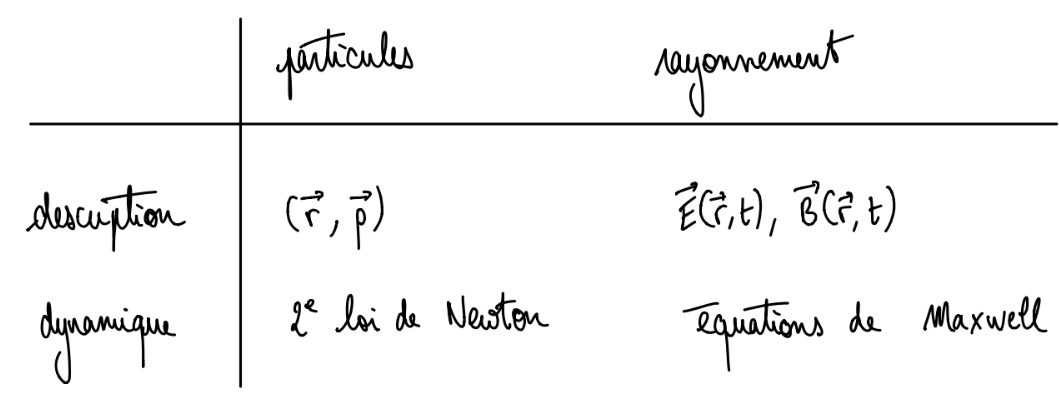 Edifice théorique de la fin du XIXe siècle
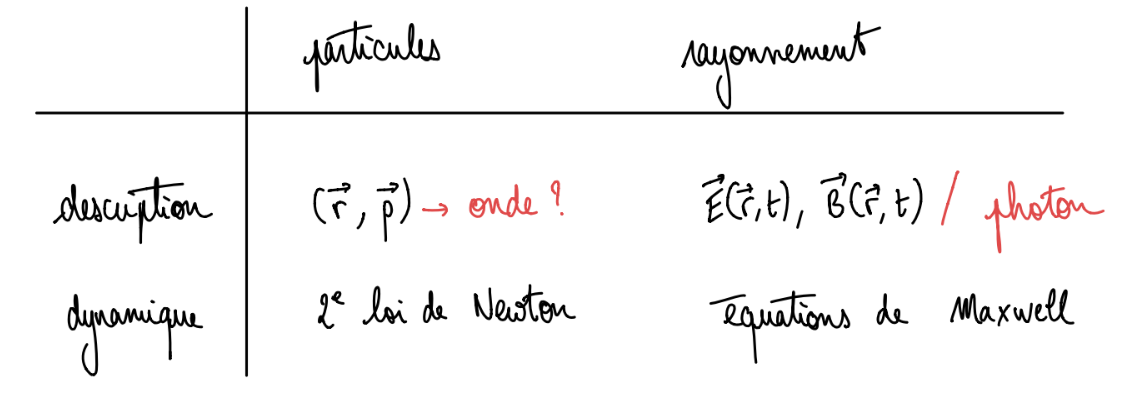 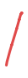 Expérience de Davisson et Germer
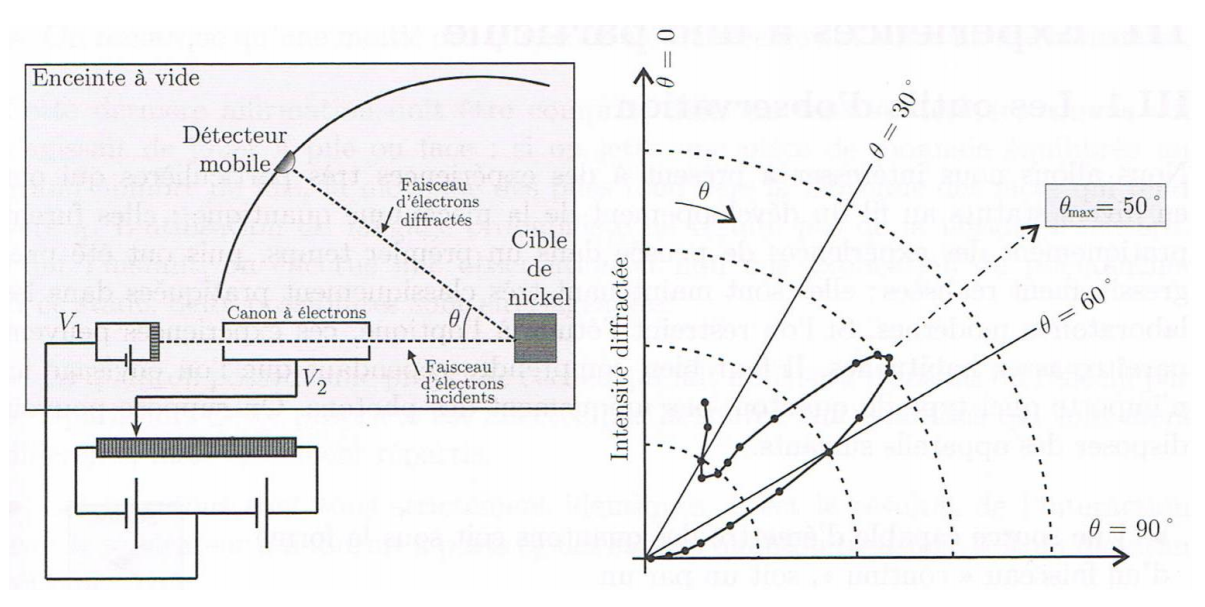 Source : https://cpge.lyc-montesquieu-72.fr/
Expérience de diffraction d’électrons sur du graphite
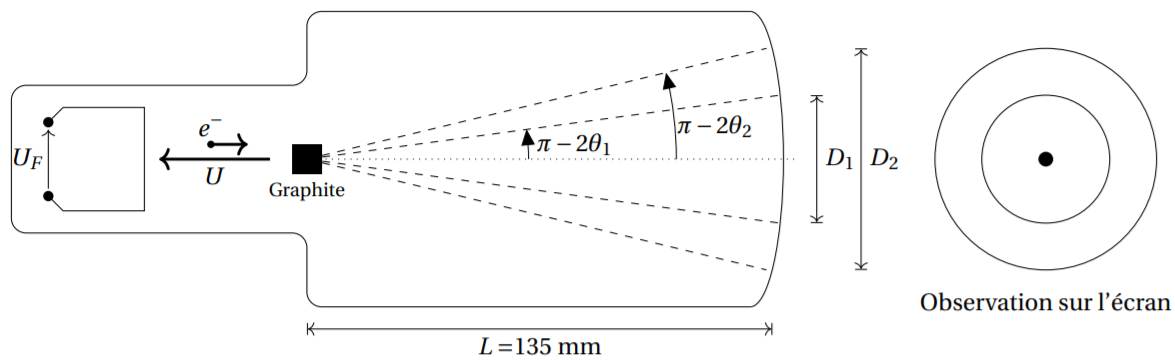 Tension de chauffage 6V

Tension d'accélération 3 kV.
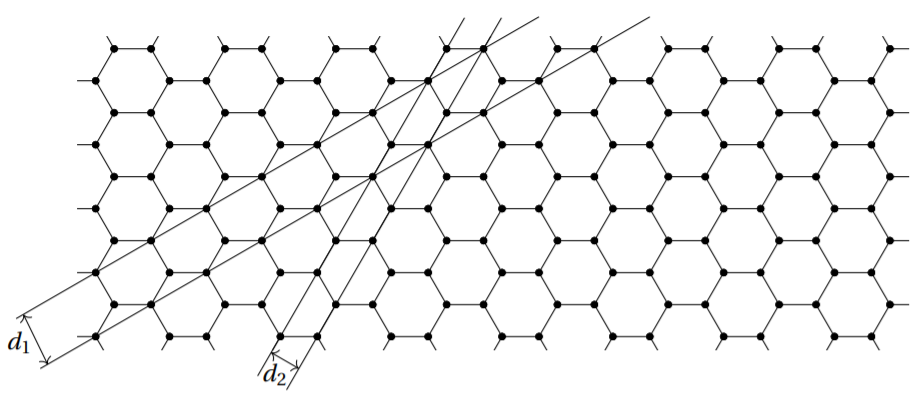 Interférences avec des atomes
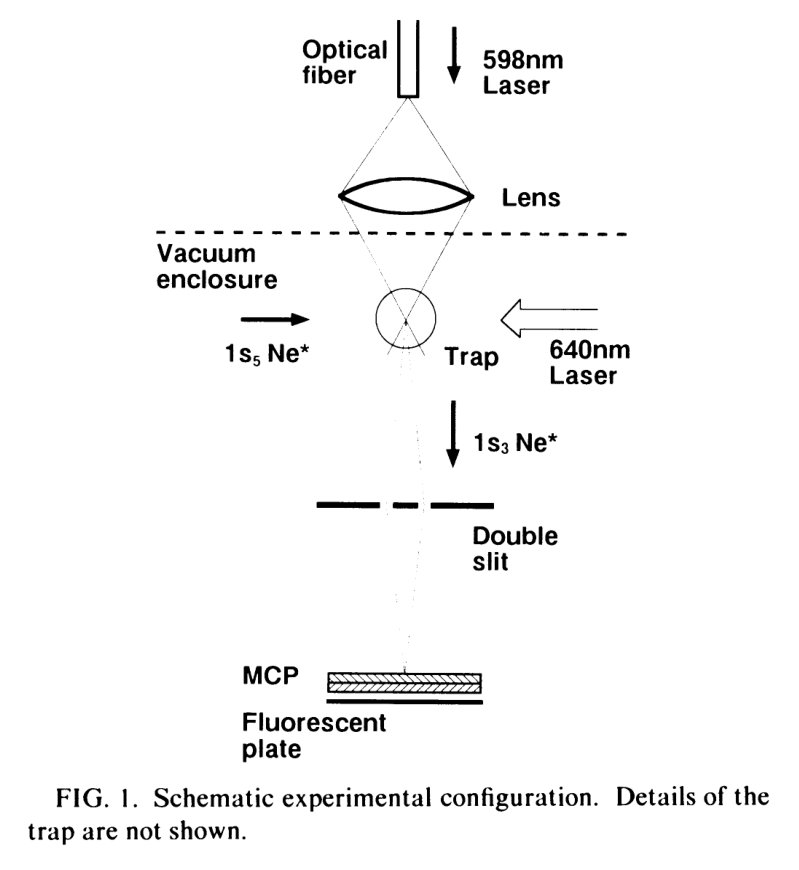 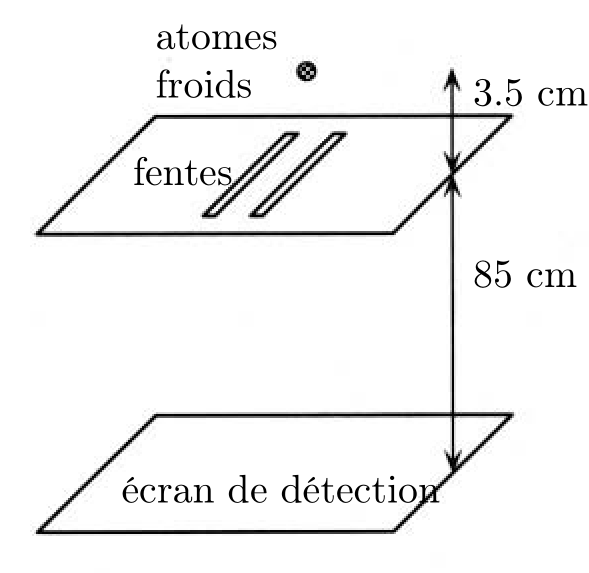 76 mm
113 mm
a = 6µm
résolution 20µm
Basdevant, Dalibard, Mécanique quantique.
Shimizu et al. 1992
Interférences avec des atomes
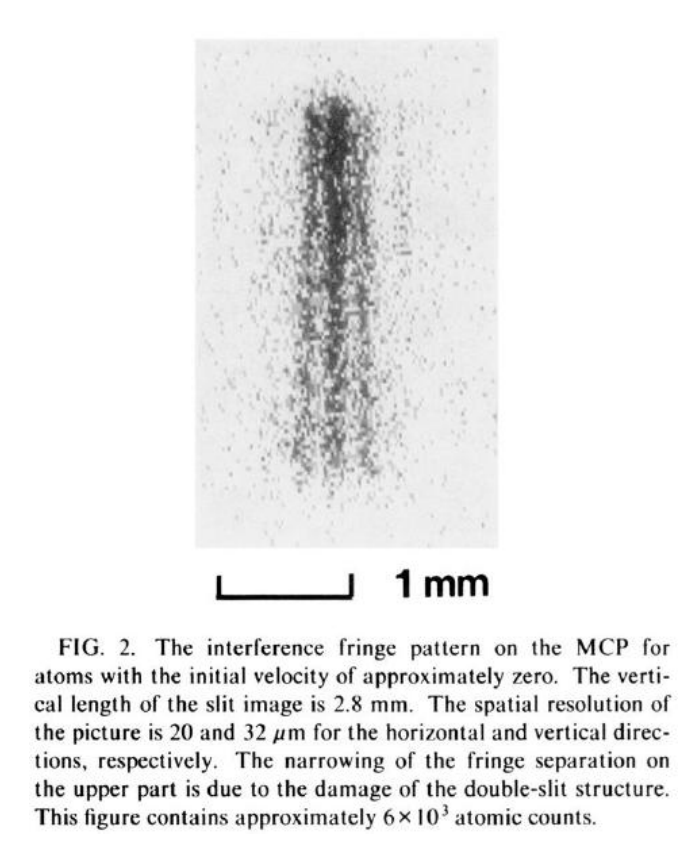 Shimizu et al. 1992
Interférences avec des particules
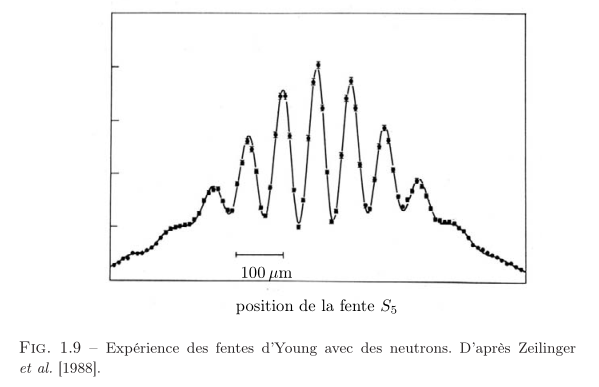 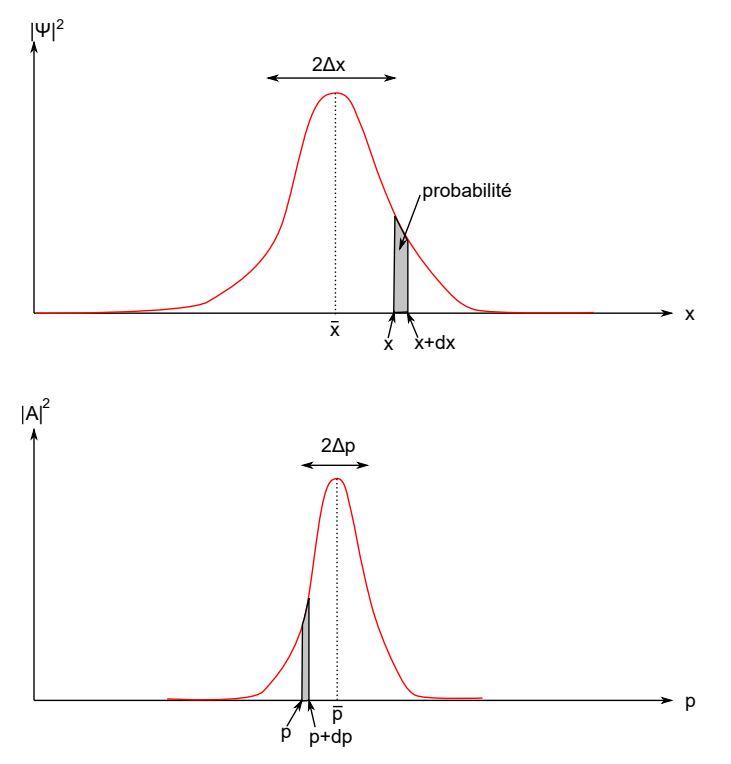 Paquet d’onde
Source: f. Legrand